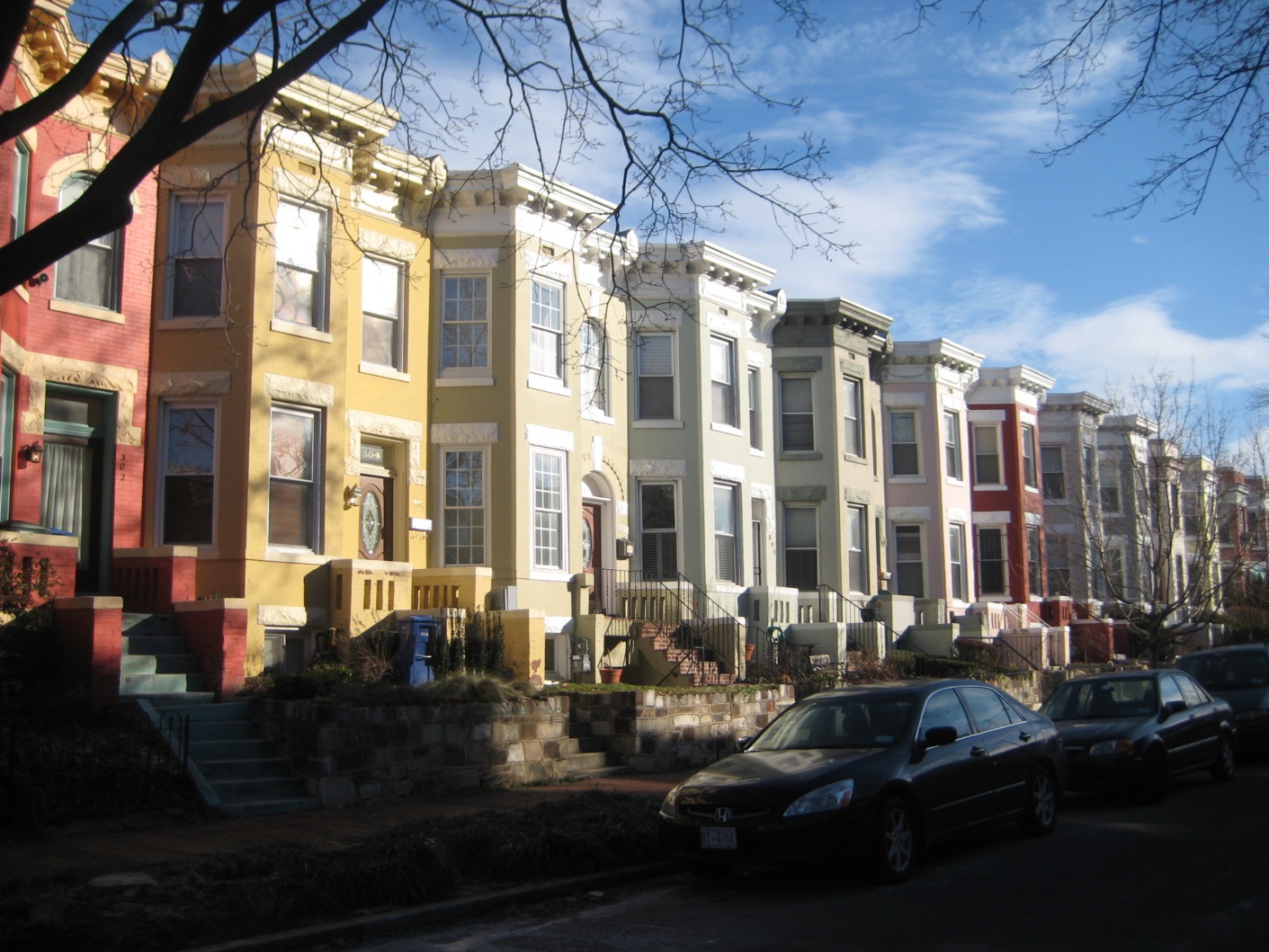 Capitol Hill Historic District 
Boundary Expansion
May 28, 2015
HPRB Case 15-01
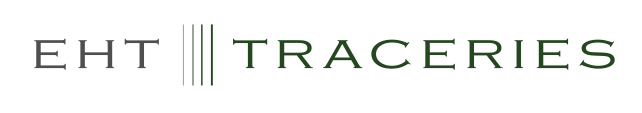 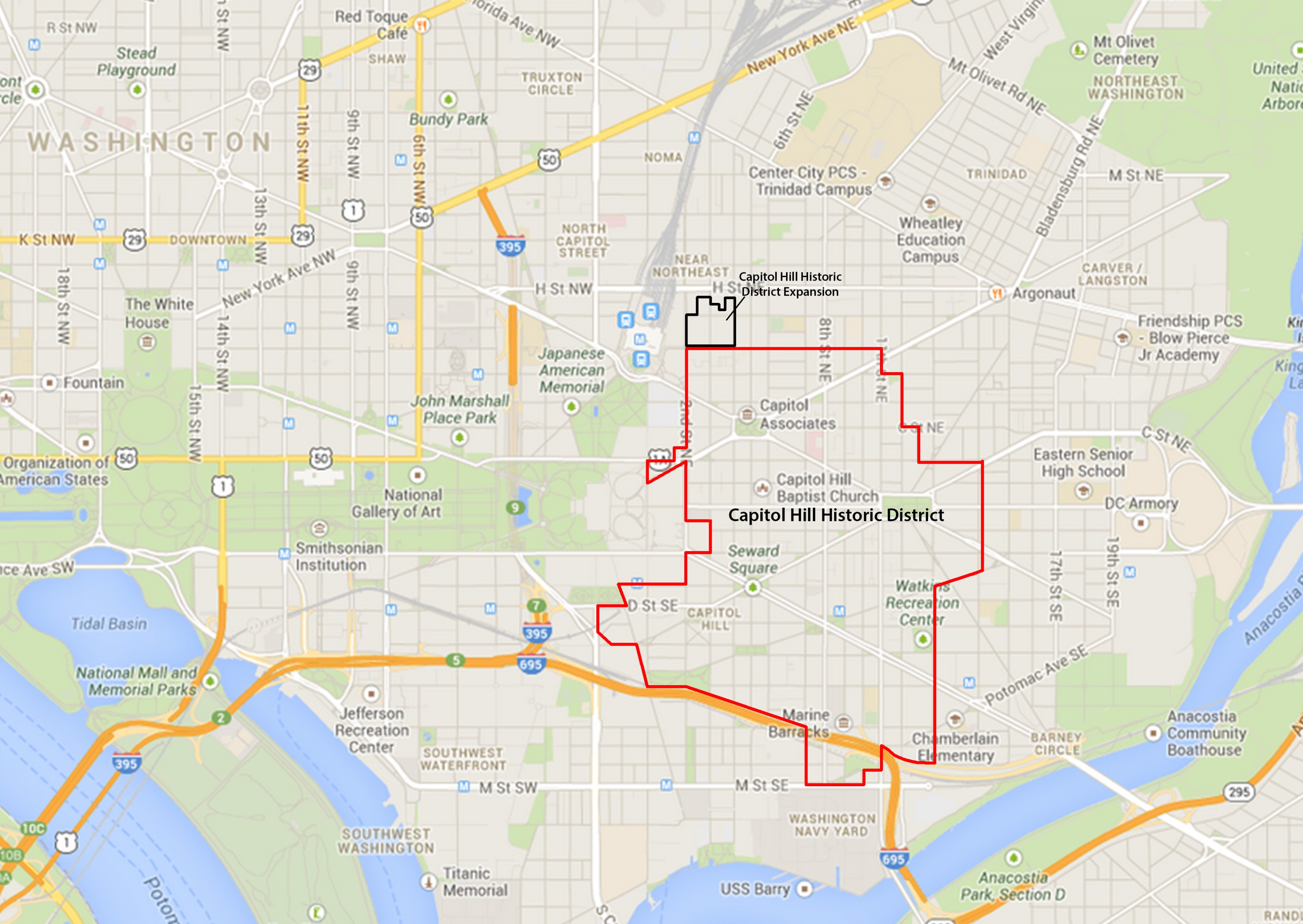 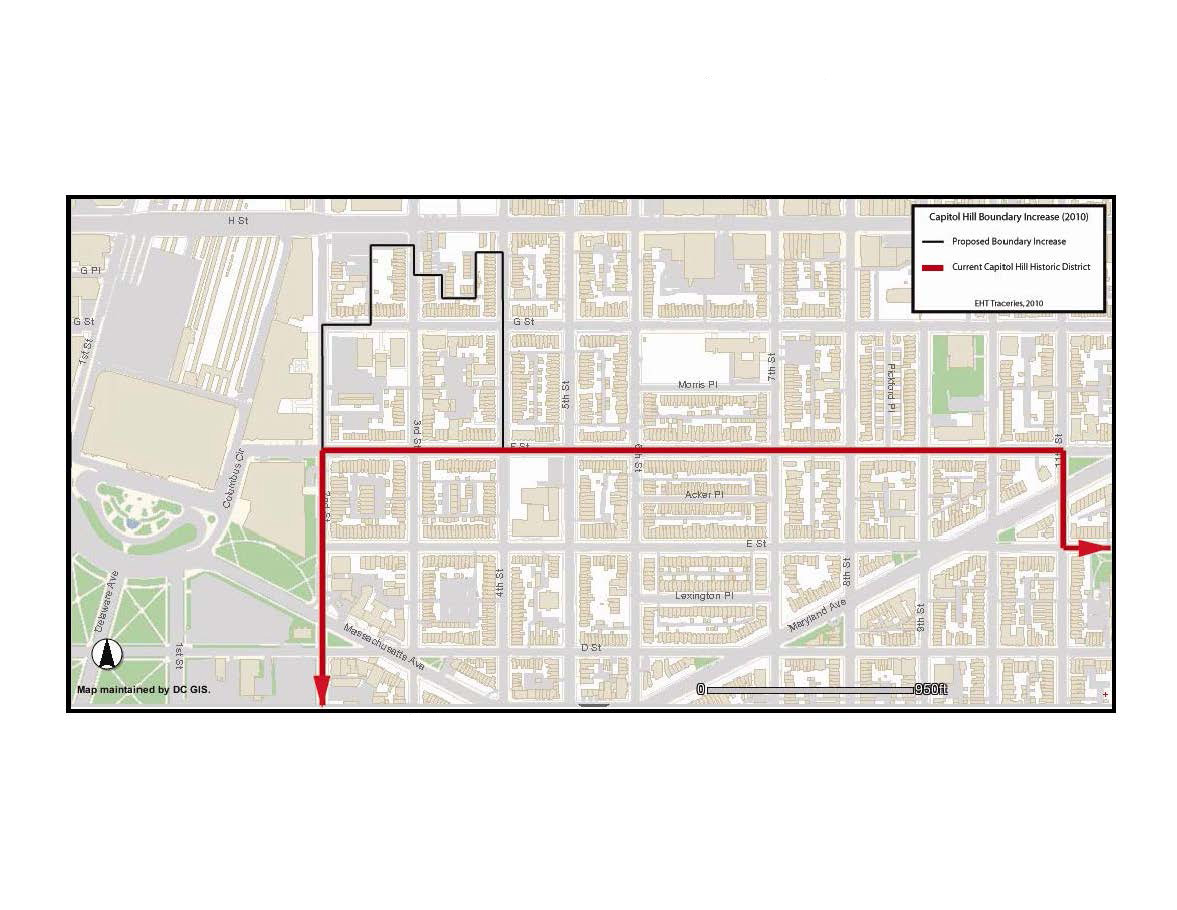 SQUARE 752
SQUARE 777
SQUARE 753
SQUARE 778
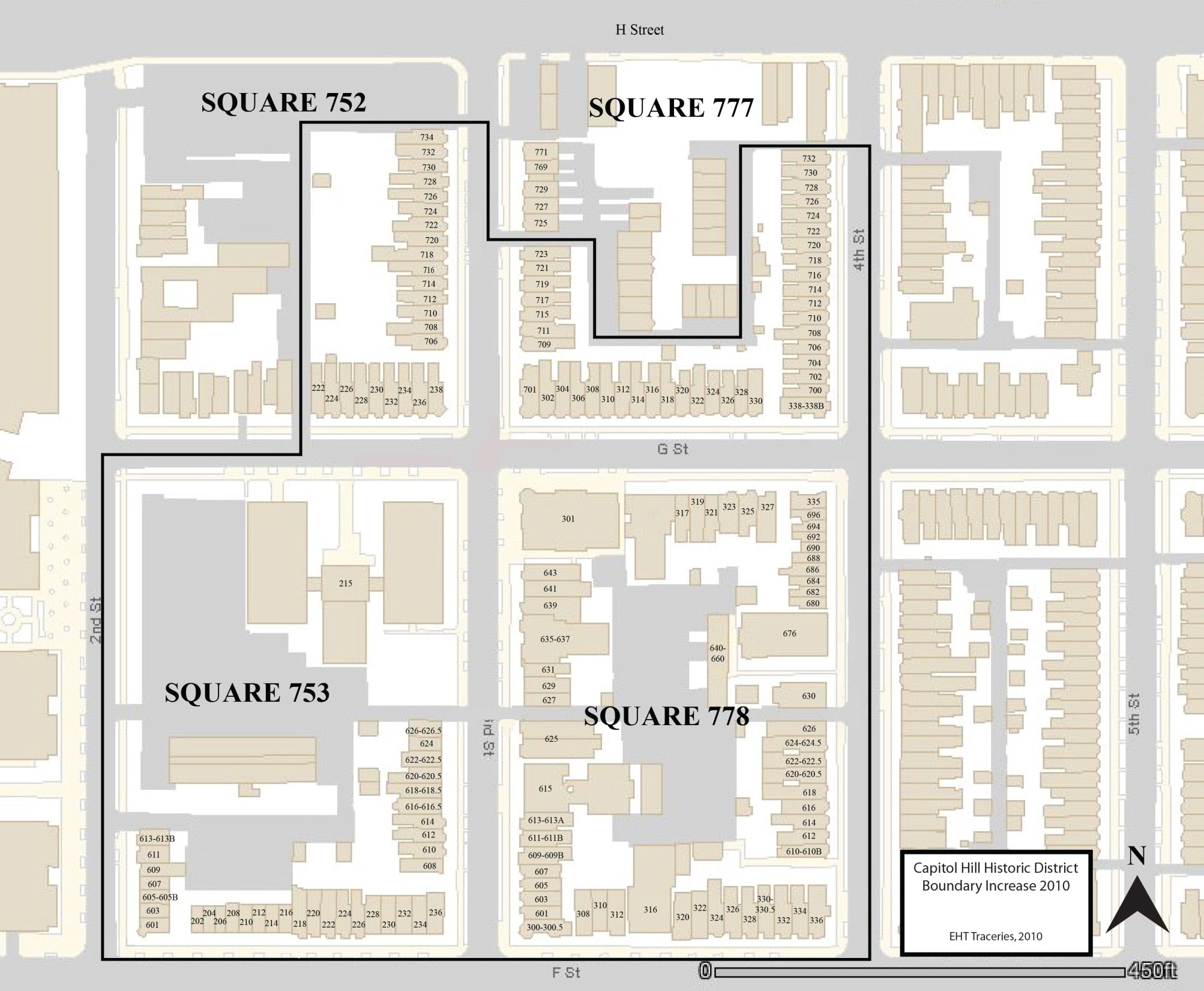 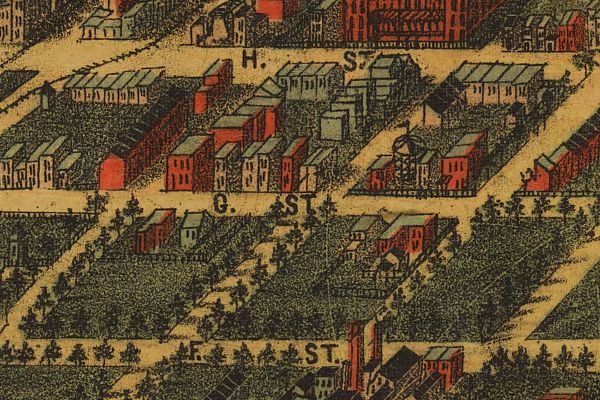 Sachse Map, 1883-1884
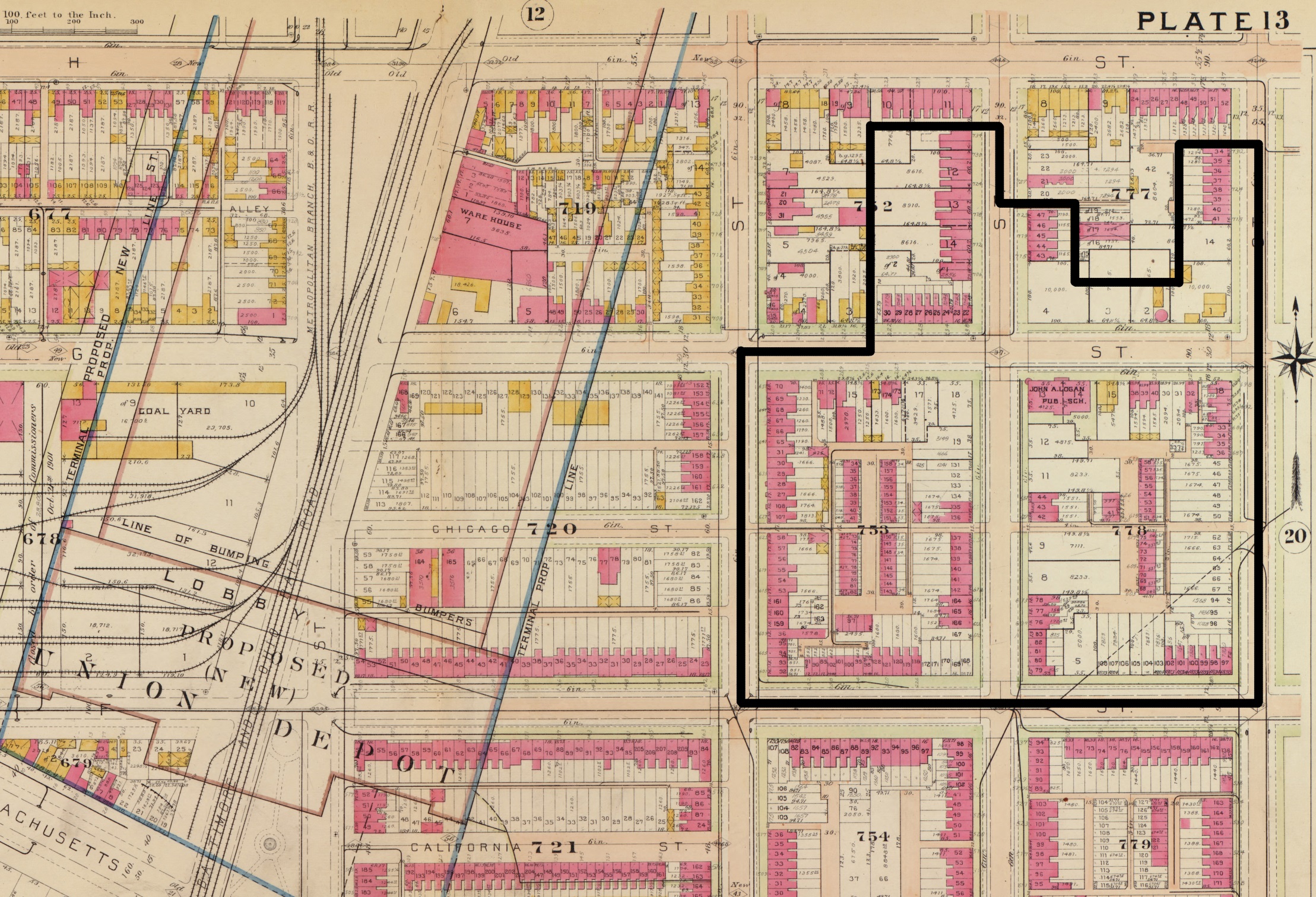 G.M. Baist Map, 1903, Vol. 2 Plate 13
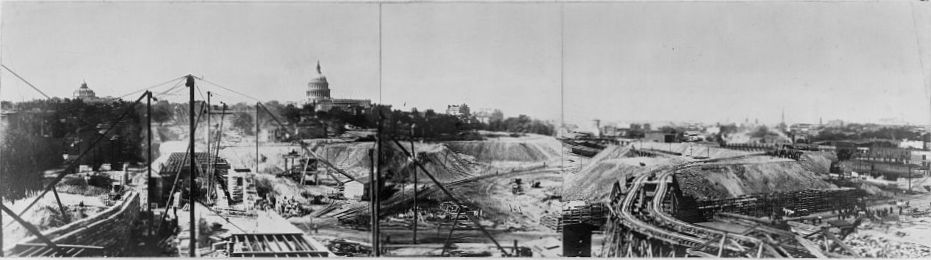 Construction of Union Station, 1908
                              Library of Congress
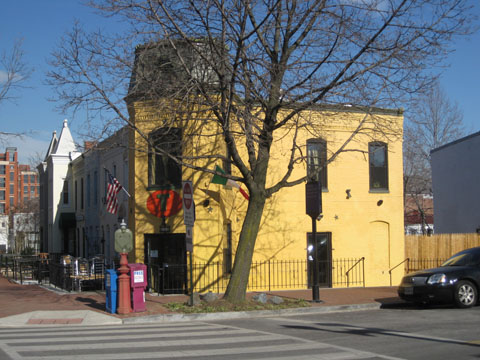 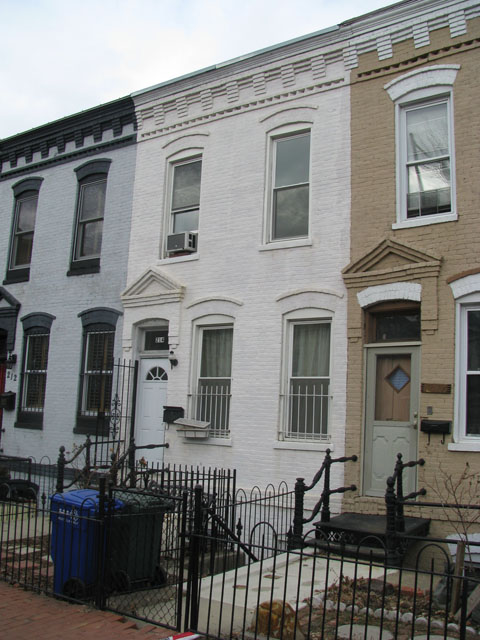 NE corner of 2nd and F Streets, N.E., looking NE
                                                                          1887
216-208 F Street, N.E., looking NW
                                                    1887
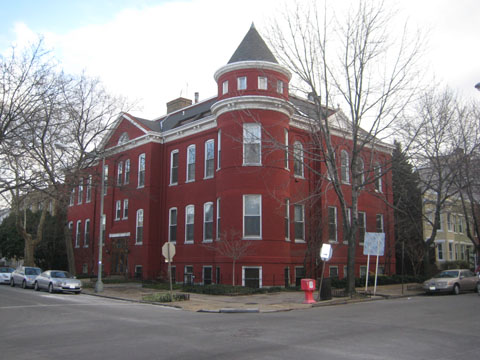 (left) 301 G Street, N.E., looking SE
1891
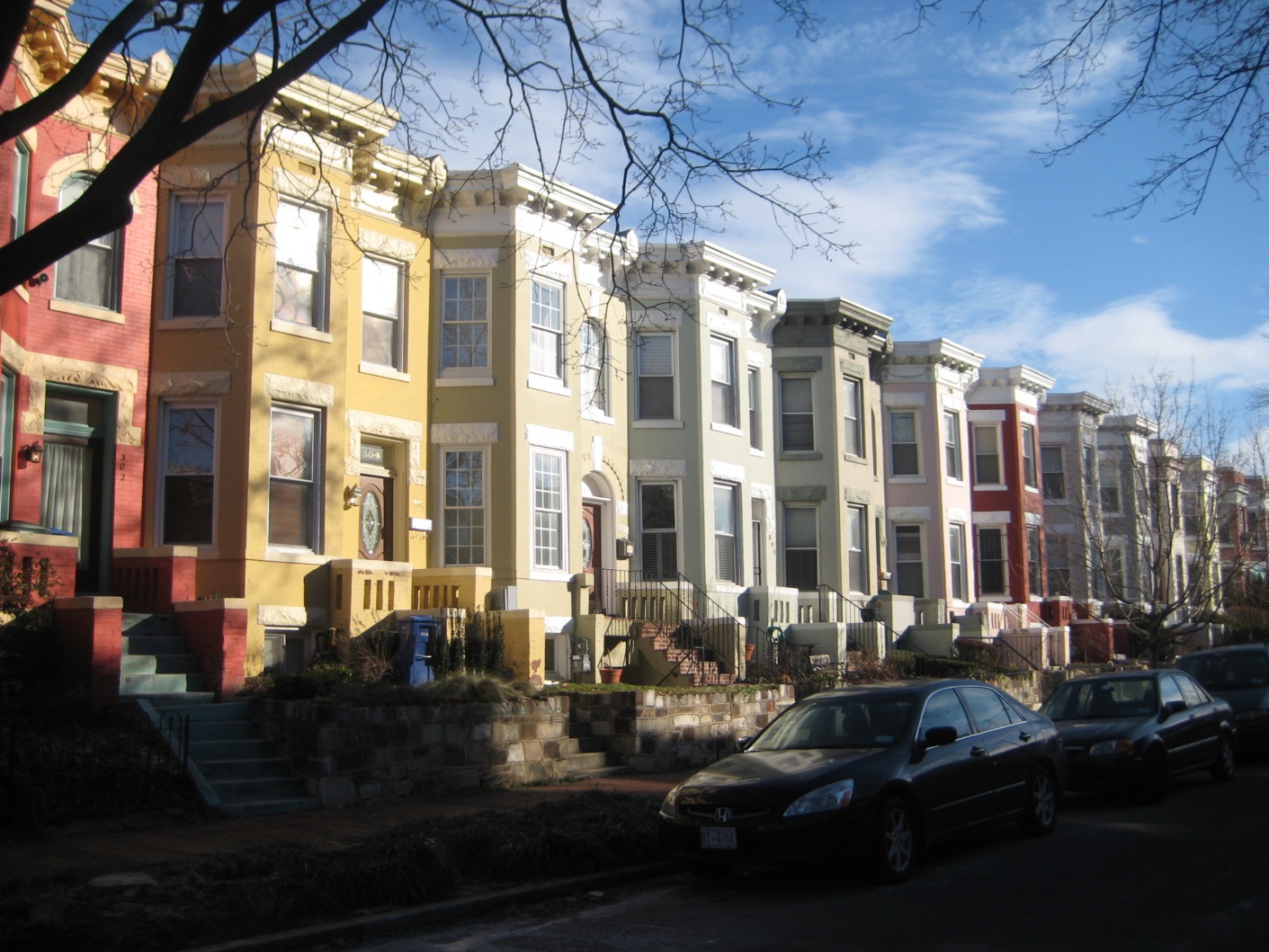 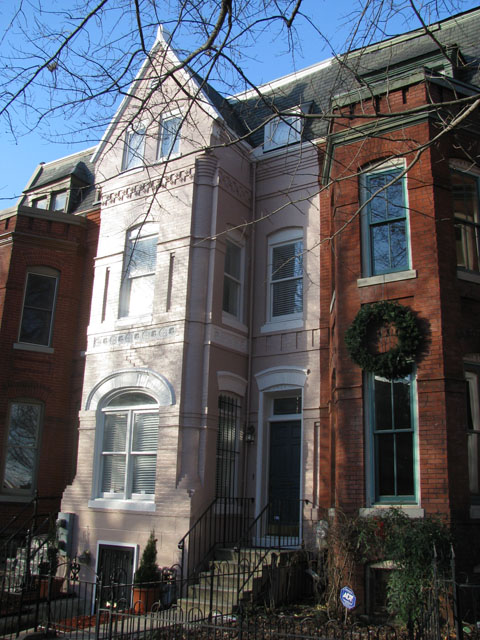 302-330 G Street, N.E., looking  SE
                                                     1907
(left) 706-716 3rd Street, N.E., looking NE
1890
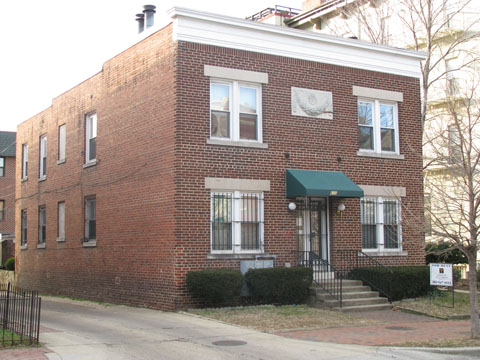 (left) 630 4th Street, N.E.
1925
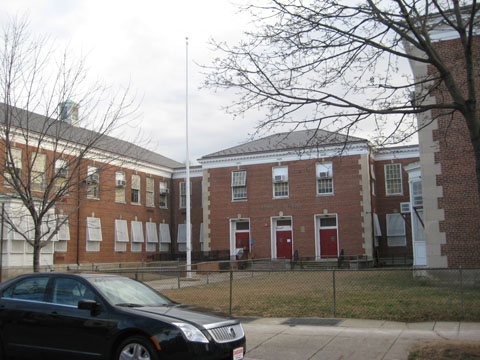 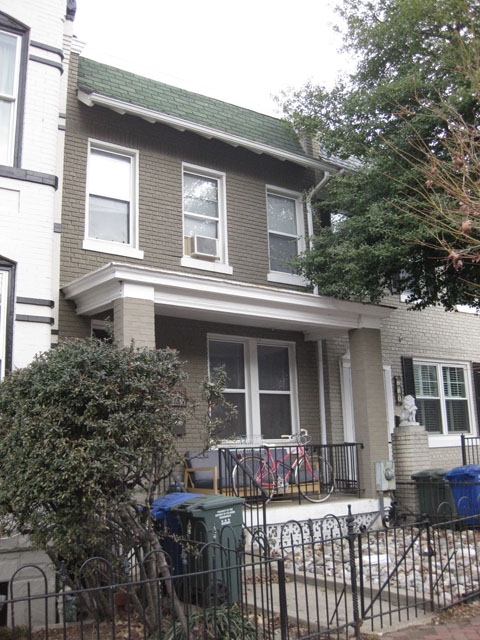 215 G Street, N.E., looking SE
              Logan School, 1934-5
(left) 228-236 F Street, N.E.
1922
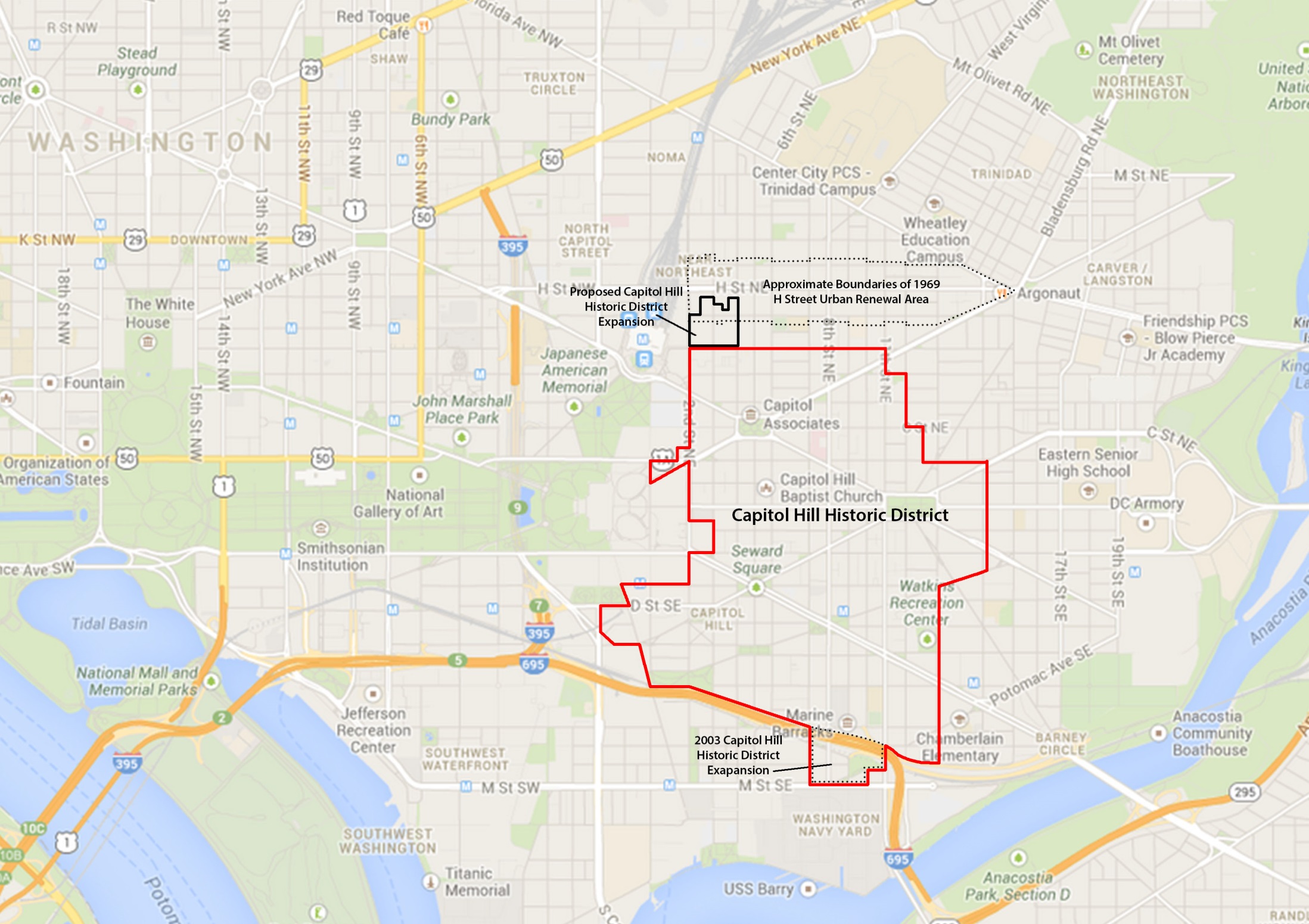 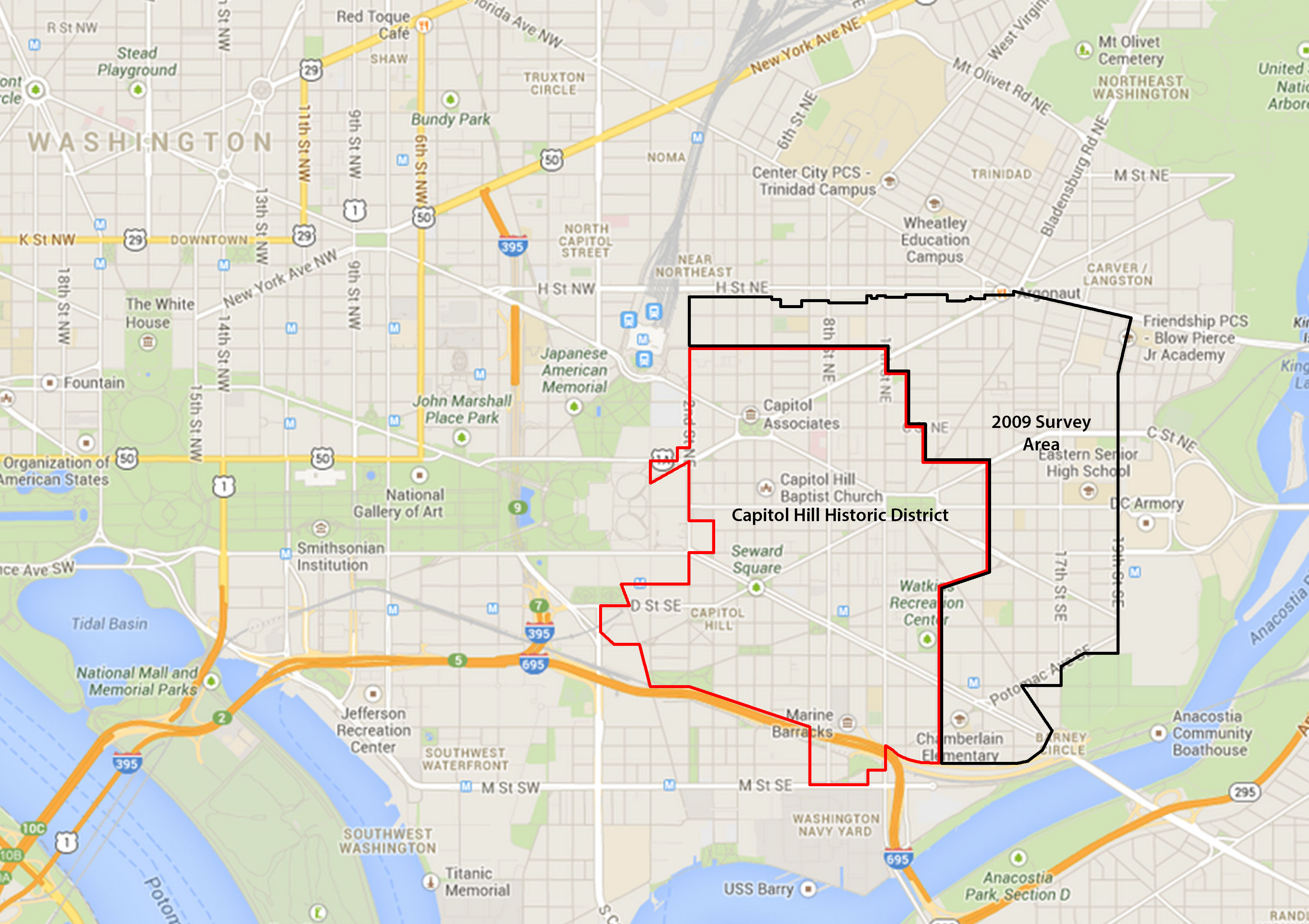 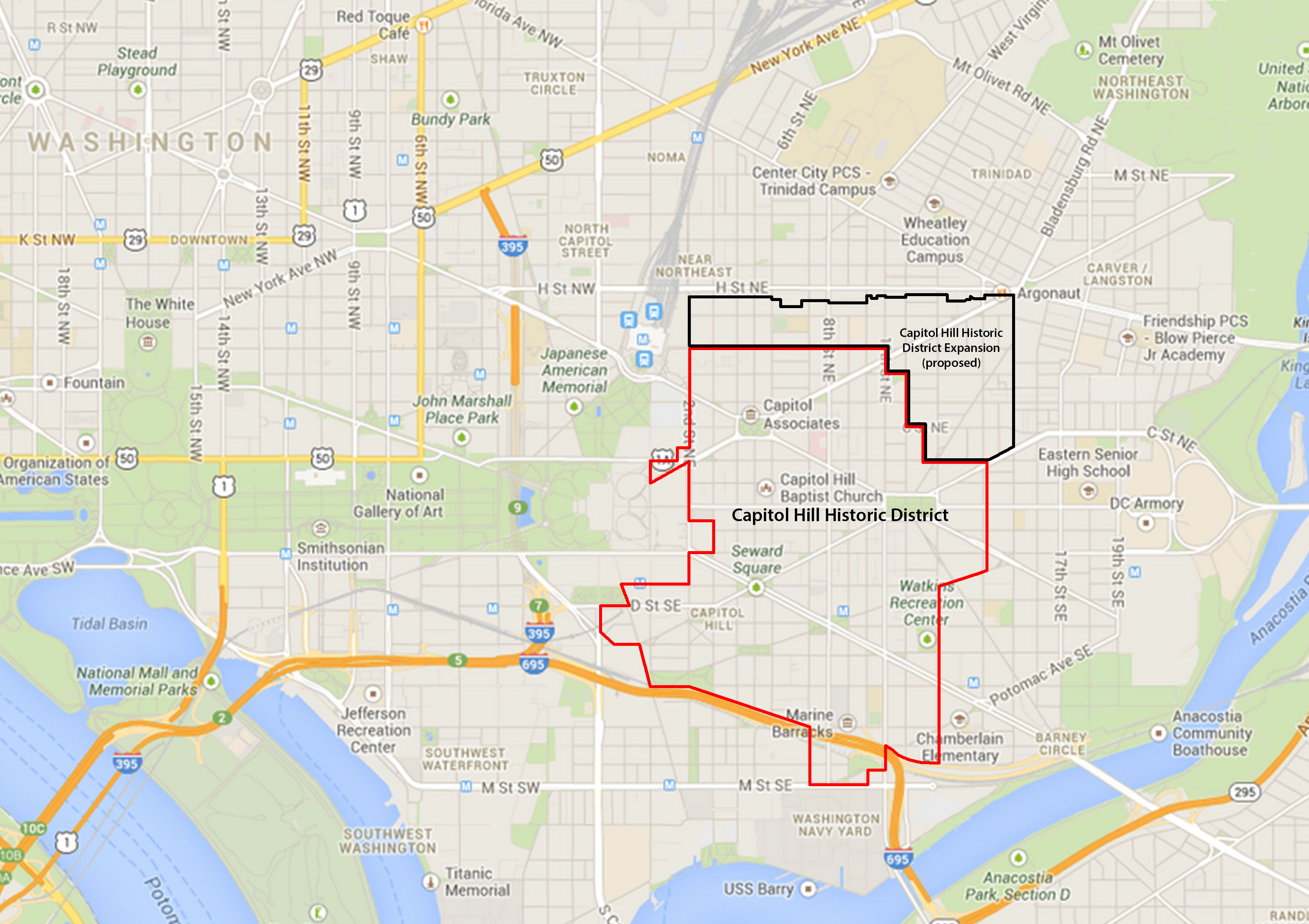 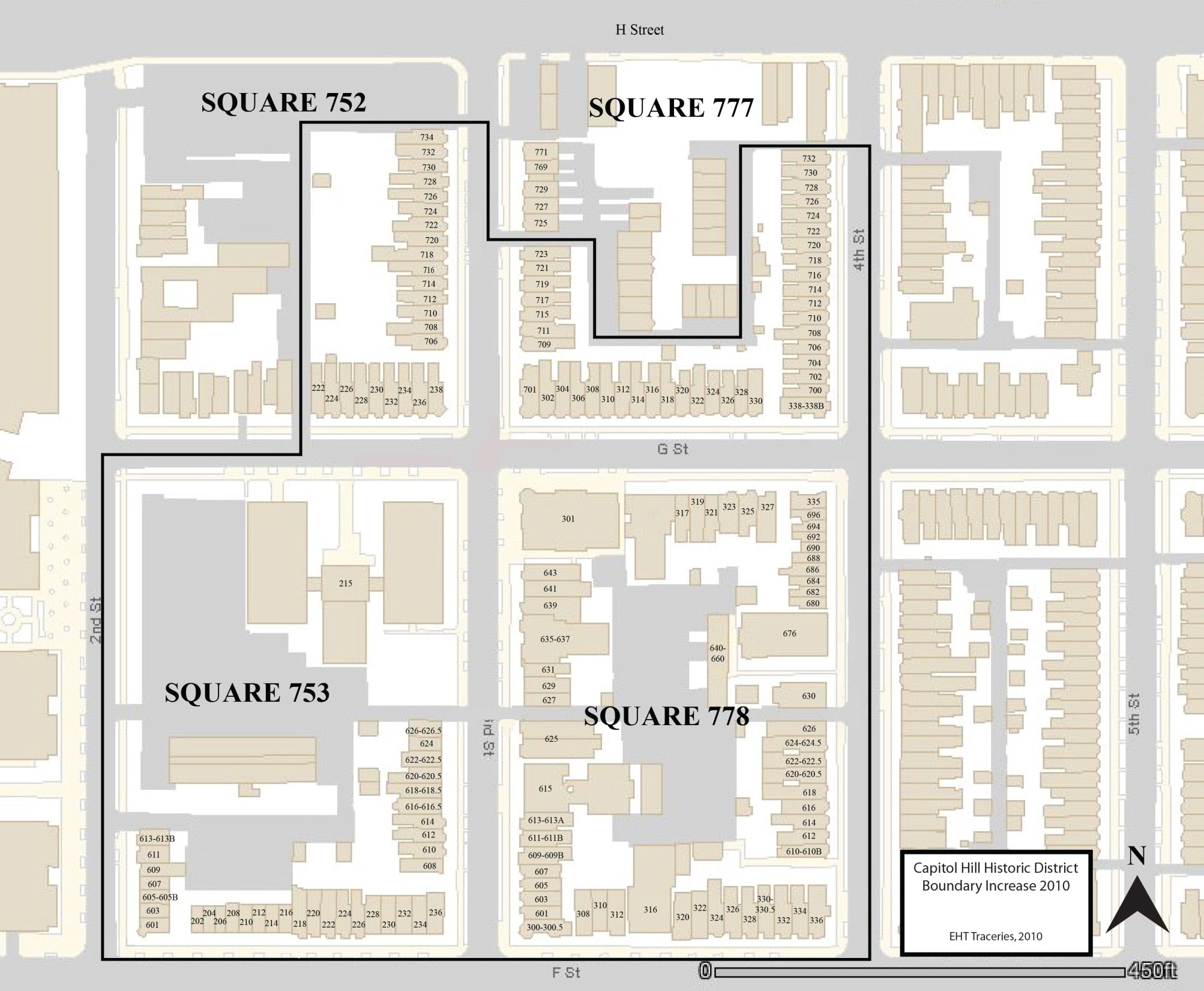 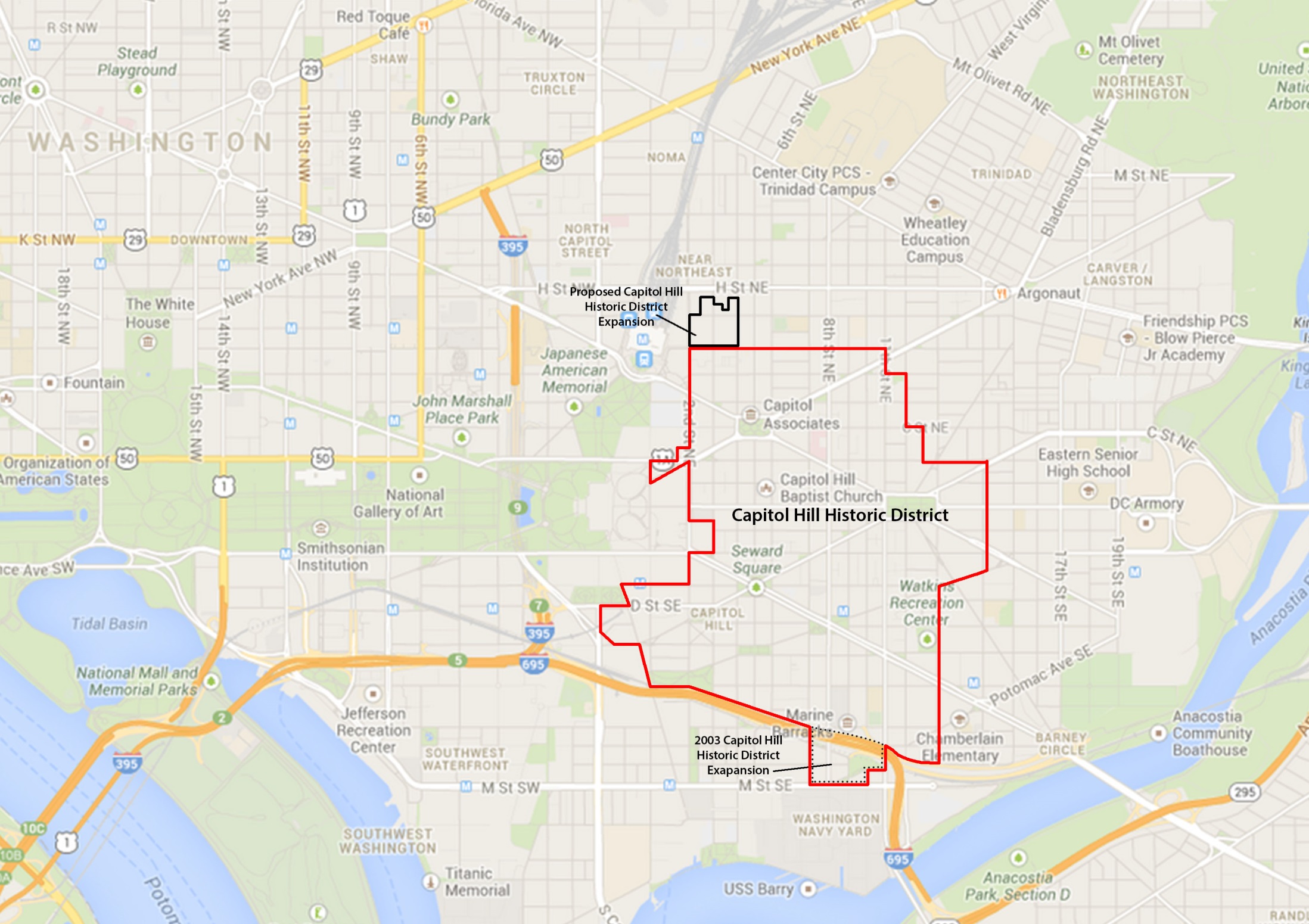